2 Thessalonians
2 Thessalonians 2
1 	Now, dear brothers and sisters, let us clarify some things about the coming of our Lord Jesus Christ and how we will be gathered to meet him.
2 Thessalonians 2
1 	Now, dear brothers and sisters, let us clarify some things about the coming of our Lord Jesus Christ and how we will be gathered to meet him.
2 Thessalonians 2
2 	Don’t be so easily shaken or alarmed by those who say that the day of the Lord has already begun. Don’t believe them, even if they claim to have had a spiritual vision, a revelation, or a letter supposedly from us.
2 Thessalonians 2
2 	Don’t be so easily shaken or alarmed by those who say that the day of the Lord has already begun. Don’t believe them, even if they claim to have had a spiritual vision, a revelation, or a letter supposedly from us.
»	This is not a singular event. 
»	Other passages indicate that this “gathering” of believers initiates the “day of the Lord.” The gathering of believers starts the timer ending in Jesus’ return
2 Thessalonians 2
“I, Paul, write this greeting with my own hand, and this is a distinguishing mark in every letter; this is the way I write” (3:17).
2 	Don’t be so easily shaken or alarmed by those who say that the day of the Lord has already begun. Don’t believe them, even if they claim to have had a spiritual vision, a revelation, or a letter supposedly from us.
What did the forged letter say?  
»	It may have suggested that Jesus “gathered” the believers and they had missed it. 
»	Or maybe it indicated that Paul was mistaken about the “day of the Lord.”
2 Thessalonians 2
“I, Paul, write this greeting with my own hand, and this is a distinguishing mark in every letter; this is the way I write” (3:17).
2 	Don’t be so easily shaken or alarmed by those who say that the day of the Lord has already begun. Don’t believe them, even if they claim to have had a spiritual vision, a revelation, or a letter supposedly from us.
What did the forged letter say?  
»	Paul’s response to this gives us things to look for, which indicate Jesus’ return.
2 Thessalonians 2
3 	Don’t be fooled by what they say. For that day will not come until there is a great rebellion against God…
What is the “rebellion”? 
»	The Greek word could also mean “falling away.”
2 Timothy 4:3-4: For the time will come when people will not put up with sound doctrine. Instead, to suit their own desires…
2 Thessalonians 2
3 	Don’t be fooled by what they say. For that day will not come until there is a great rebellion against God…
What is the “rebellion”? 
»	The Greek word could also mean “falling away.”
2 Timothy 4:3-4:  they will gather around them a great number of teachers to say what their itching ears want to hear. They will turn their ears away from the truth.
2 Thessalonians 2
3 	Don’t be fooled by what they say. For that day will not come until there is a great rebellion against God…
What is the “rebellion”? 
	Matthew 24:11-12: Many false prophets will arise and will mislead many. Because lawlessness is increased, most people’s love will grow cold.
2 Thessalonians 2
3 	Don’t be fooled by what they say. For that day will not come until there is a great rebellion against God…
What is the “rebellion”? 
	Matthew 24:11-12: Many false prophets will arise and will mislead many. Because lawlessness is increased, most people’s love will grow cold.
2 Thessalonians 2
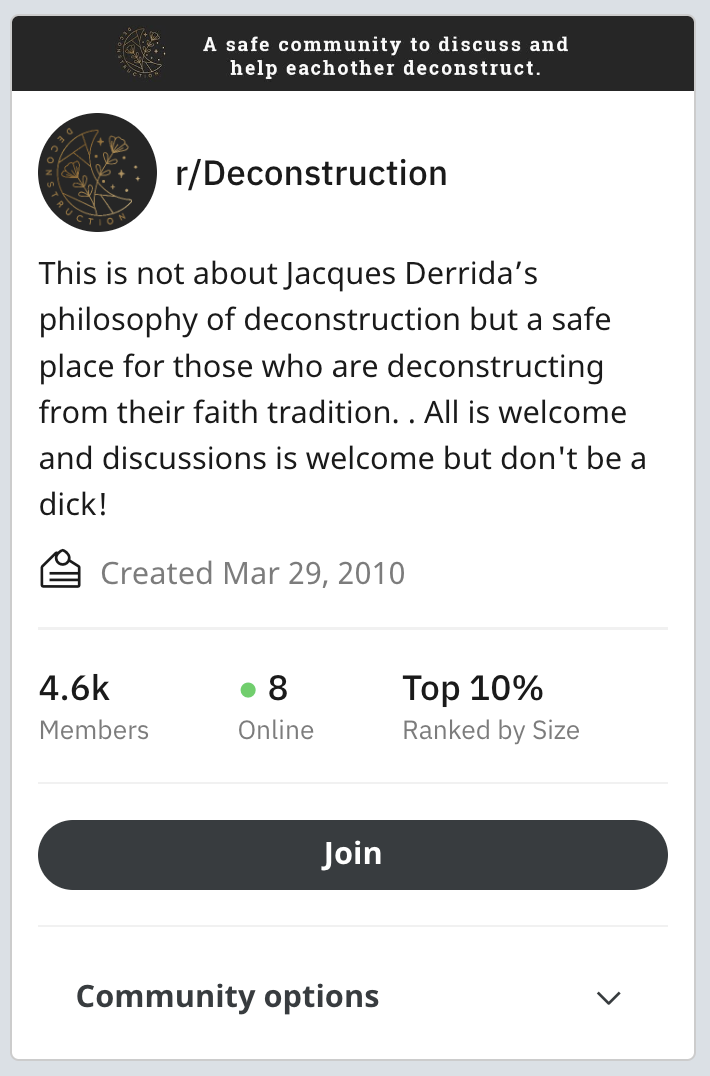 3 	Don’t be fooled by what they say. For that day will not come until there is a great rebellion against God…
What is the “rebellion”? 
	Matthew 24:11-12: Many false prophets will arise and will mislead many. Because lawlessness is increased, most people’s love will grow cold.
2 Thessalonians 2
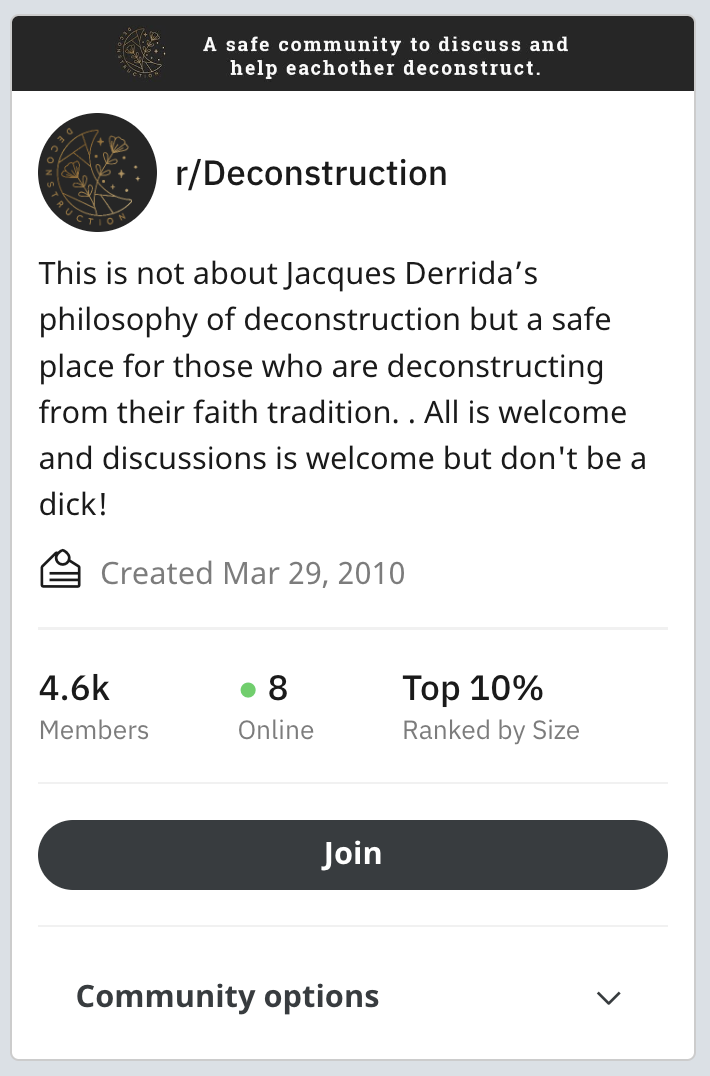 3 	Don’t be fooled by what they say. For that day will not come until there is a great rebellion against God…
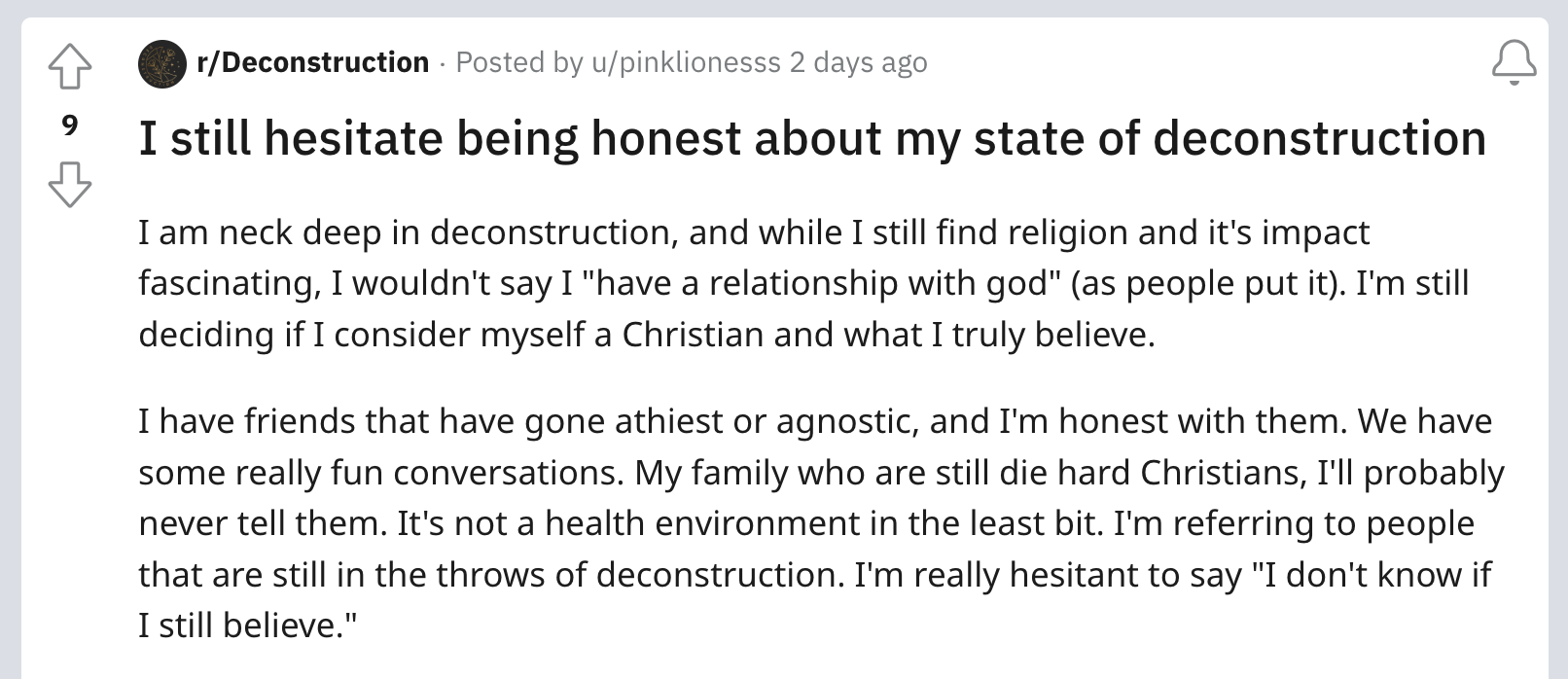 What is the “rebellion”? 
	Matthew 24:11-12: Many false prophets will arise and will mislead many. Because lawlessness is increased, most people’s love will grow cold.
2 Thessalonians 2
3 	Don’t be fooled by what they say. For that day will not come until there is a great rebellion against God…
	and the man of lawlessness is revealed—the one who brings destruction. 
4 	He will exalt himself and defy everything that people call god and every object of worship. He will even sit in the temple of God, claiming that he himself is God.
2 Thessalonians 2
3 	Don’t be fooled by what they say. For that day will not come until there is a great rebellion against God…
	and the man of lawlessness is revealed—the one who brings destruction. 
4 	He will exalt himself and defy everything that people call god and every object of worship. He will even sit in the temple of God, claiming that he himself is God.
Man of Lawlessness
»	Caligula (AD 37-41)?
»	Emperor Titus (AD 79-81)?
2 Thessalonians 2
3 	Don’t be fooled by what they say. For that day will not come until there is a great rebellion against God…
	and the man of lawlessness is revealed—the one who brings destruction. 
4 	He will exalt himself and defy everything that people call god and every object of worship. He will even sit in the temple of God, claiming that he himself is God.
Man of Lawlessness
	Revelation 13:2b, 3b-4: [Satan] gave the beast his own power and throne and great authority… The whole world was filled with wonder and followed the beast. People worshiped [the Evil One] because he had given authority to the beast, and they also worshiped the beast.
2 Thessalonians 2
3 	Don’t be fooled by what they say. For that day will not come until there is a great rebellion against God…
	and the man of lawlessness is revealed—the one who brings destruction. 
4 	He will exalt himself and defy everything that people call god and every object of worship. He will even sit in the temple of God, claiming that he himself is God.
Man of Lawlessness
	Revelation 13:2b, 3b-4: [Satan] gave the beast his own power and throne and great authority… The whole world was filled with wonder and followed the beast. People worshiped [the Evil One] because he had given authority to the beast, and they also worshiped the beast.
2 Thessalonians 2
3 	Don’t be fooled by what they say. For that day will not come until there is a great rebellion against God…
	and the man of lawlessness is revealed—the one who brings destruction. 
4 	He will exalt himself and defy everything that people call god and every object of worship. He will even sit in the temple of God, claiming that he himself is God.
Man of Lawlessness
	Revelation 13:5-6: The the beast was allowed to speak great blasphemies against God. And he was given authority to do whatever he wanted for forty-two months. And he spoke terrible words of blasphemy against God, slandering his name and his dwelling.
2 Thessalonians 2
3 	Don’t be fooled by what they say. For that day will not come until there is a great rebellion against God…
	and the man of lawlessness is revealed—the one who brings destruction. 
4 	He will exalt himself and defy everything that people call god and every object of worship. He will even sit in the temple of God, claiming that he himself is God.
Man of Lawlessness
	Revelation 13:5-6: The the beast was allowed to speak great blasphemies against God. And he was given authority to do whatever he wanted for forty-two months. And he spoke terrible words of blasphemy against God, slandering his name and his dwelling.
2 Thessalonians 2
3 	Don’t be fooled by what they say. For that day will not come until there is a great rebellion against God…
	and the man of lawlessness is revealed—the one who brings destruction. 
4 	He will exalt himself and defy everything that people call god and every object of worship. He will even sit in the temple of God, claiming that he himself is God.
Man of Lawlessness
	Revelation 13:5-6: The the beast was allowed to speak great blasphemies against God. And he was given authority to do whatever he wanted for forty-two months. And he spoke terrible words of blasphemy against God, slandering his name and his dwelling.
2 Thessalonians 2
3 	Don’t be fooled by what they say. For that day will not come until there is a great rebellion against God…
	and the man of lawlessness is revealed—the one who brings destruction. 
4 	He will exalt himself and defy everything that people call god and every object of worship. He will even sit in the temple of God, claiming that he himself is God.
Man of Lawlessness
	Revelation 13:7: The beast was allowed to wage war against God’s holy people and to conquer them. And he was given authority to rule over every tribe and people and language and nation.
2 Thessalonians 2
3 	Don’t be fooled by what they say. For that day will not come until there is a great rebellion against God…
	and the man of lawlessness is revealed—the one who brings destruction. 
4 	He will exalt himself and defy everything that people call god and every object of worship. He will even sit in the temple of God, claiming that he himself is God.
Man of Lawlessness
	Revelation 13:7: The beast was allowed to wage war against God’s holy people and to conquer them. And he was given authority to rule over every tribe and people and language and nation.
Daniel 7:25-27: “He will defy the Most High and oppress the holy people of the Most High. He will try to change their sacred festivals and laws, and they will be placed under his control for a time, times, and half a time…
2 Thessalonians 2
3 	Don’t be fooled by what they say. For that day will not come until there is a great rebellion against God…
	and the man of lawlessness is revealed—the one who brings destruction. 
4 	He will exalt himself and defy everything that people call god and every object of worship. He will even sit in the temple of God, claiming that he himself is God.
Man of Lawlessness
	Revelation 13:7: The beast was allowed to wage war against God’s holy people and to conquer them. And he was given authority to rule over every tribe and people and language and nation.
Daniel 7:25-27: But then the court will pass judgment, and all his power will be taken away and completely destroyed…
2 Thessalonians 2
3 	Don’t be fooled by what they say. For that day will not come until there is a great rebellion against God…
	and the man of lawlessness is revealed—the one who brings destruction. 
4 	He will exalt himself and defy everything that people call god and every object of worship. He will even sit in the temple of God, claiming that he himself is God.
Man of Lawlessness
	Revelation 13:7: The beast was allowed to wage war against God’s holy people and to conquer them. And he was given authority to rule over every tribe and people and language and nation.
Daniel 7:25-27: Then the sovereignty, power, and greatness of all the kingdoms under heaven will be given to the holy people of the Most High. His kingdom will last forever, and all rulers will serve and obey him.
2 Thessalonians 2
3 	Don’t be fooled by what they say. For that day will not come until there is a great rebellion against God…
	and the man of lawlessness is revealed—the one who brings destruction. 
4 	He will exalt himself and defy everything that people call god and every object of worship. He will even sit in the temple of God, claiming that he himself is God.
What’s the likelihood a figure like this could emerge today?
»	Possible Emergence of a One World Government
You could see a temporary alliance formed by countries after a major world war.
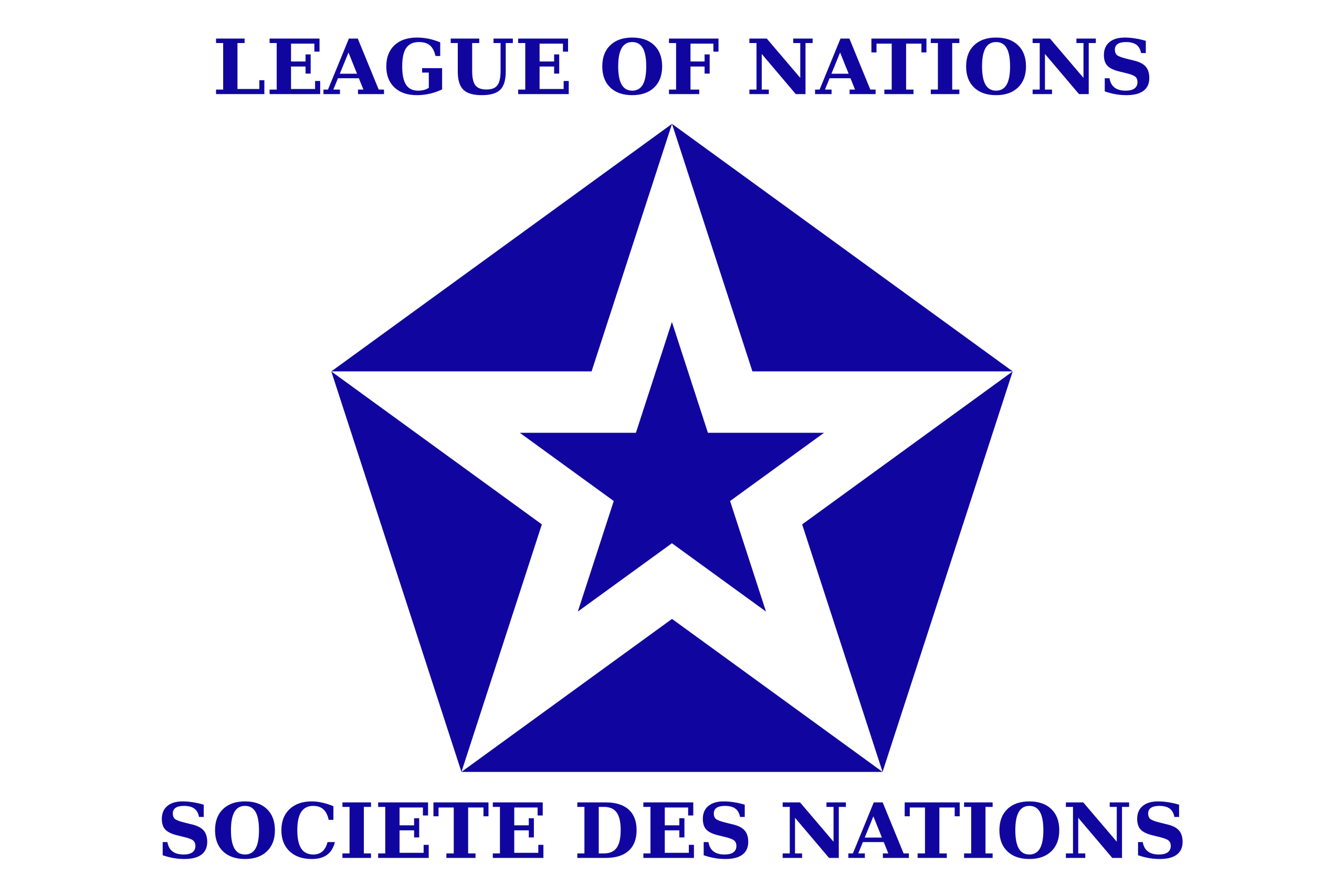 2 Thessalonians 2
3 	Don’t be fooled by what they say. For that day will not come until there is a great rebellion against God…
	and the man of lawlessness is revealed—the one who brings destruction. 
4 	He will exalt himself and defy everything that people call god and every object of worship. He will even sit in the temple of God, claiming that he himself is God.
What’s the likelihood a figure like this could emerge today?
»	Possible Emergence of a One World Government
The existence of multinational corporations has made national borders somewhat irrelevant.
2 Thessalonians 2
3 	Don’t be fooled by what they say. For that day will not come until there is a great rebellion against God…
	and the man of lawlessness is revealed—the one who brings destruction. 
4 	He will exalt himself and defy everything that people call god and every object of worship. He will even sit in the temple of God, claiming that he himself is God.
What’s the likelihood a figure like this could emerge today?
»	Possible Emergence of a One World Government
The existence of multinational corporations has made national borders somewhat irrelevant.
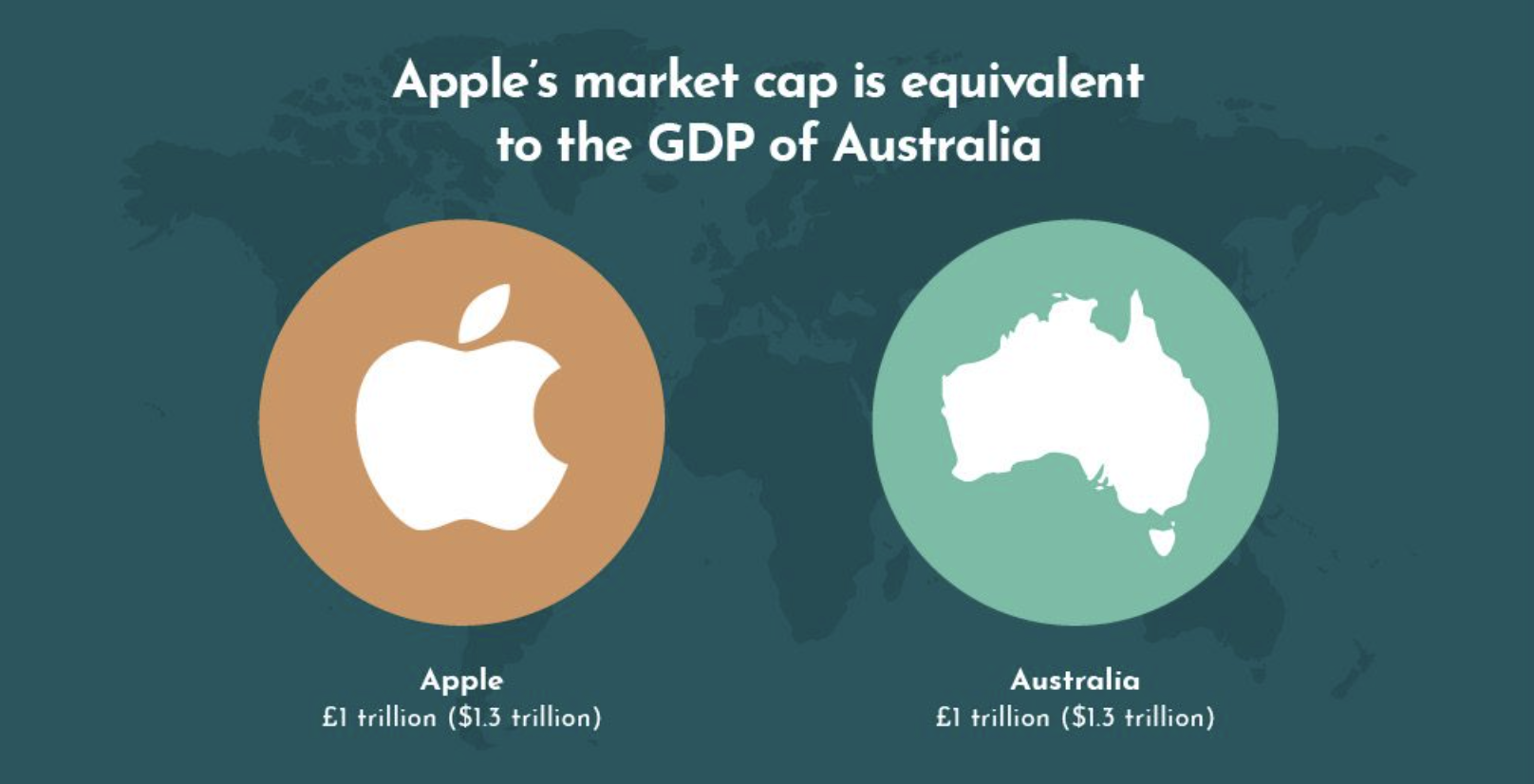 2 Thessalonians 2
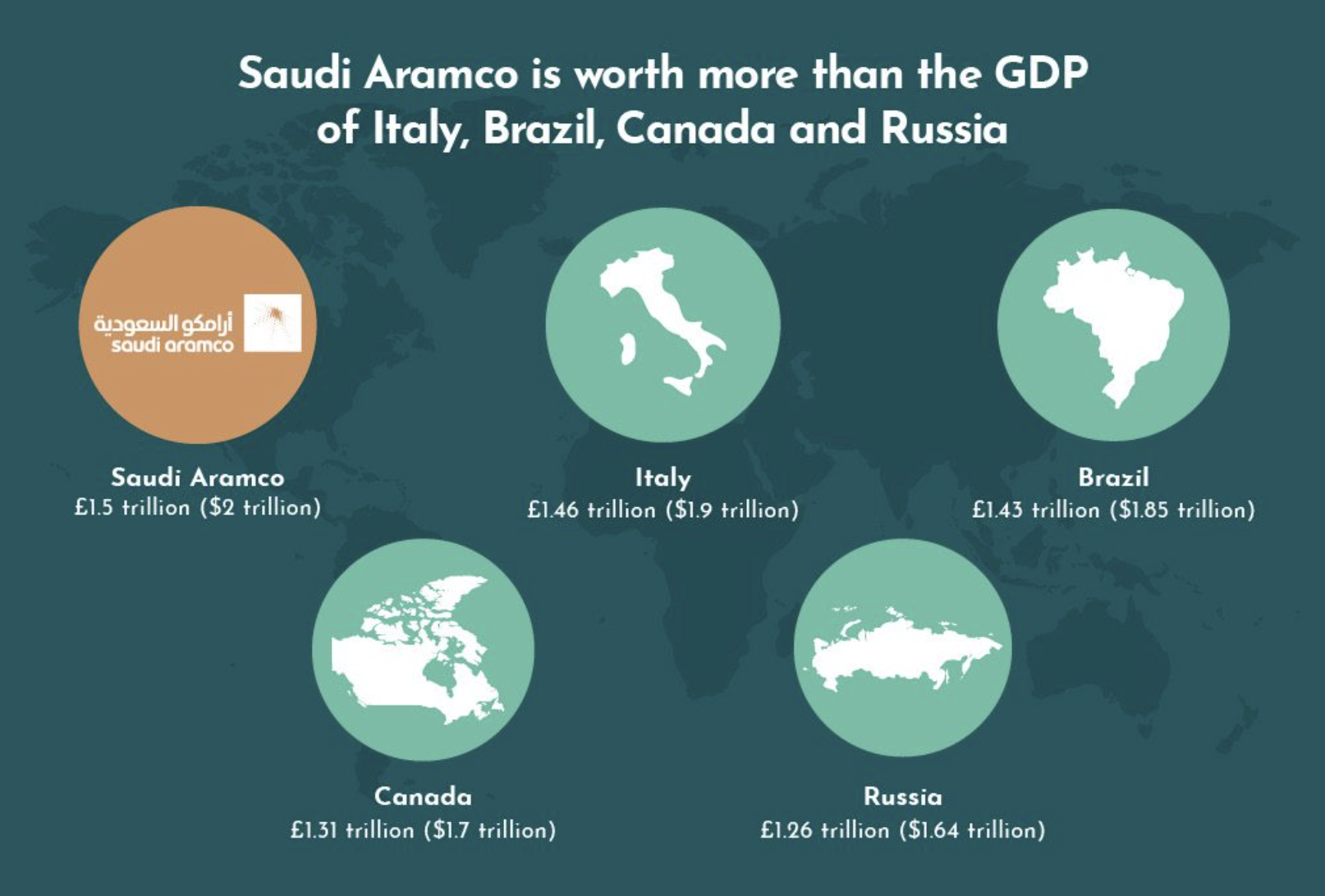 3 	Don’t be fooled by what they say. For that day will not come until there is a great rebellion against God…
	and the man of lawlessness is revealed—the one who brings destruction. 
4 	He will exalt himself and defy everything that people call god and every object of worship. He will even sit in the temple of God, claiming that he himself is God.
What’s the likelihood a figure like this could emerge today?
»	Possible Emergence of a One World Government
The existence of multinational corporations has made national borders somewhat irrelevant.
Walmart’s revenue is about $600 billion a year. 
If it were a country, it would be ranked 24th among the top 185 countries in the world—higher than every country on the African continent.
It has more employees than the entire population of Slovenia.
2 Thessalonians 2
3 	Don’t be fooled by what they say. For that day will not come until there is a great rebellion against God…
	and the man of lawlessness is revealed—the one who brings destruction. 
4 	He will exalt himself and defy everything that people call god and every object of worship. He will even sit in the temple of God, claiming that he himself is God.
What’s the likelihood a figure like this could emerge today?
»	Possible Emergence of a One World Government
The existence of multinational corporations has made national borders somewhat irrelevant. 
Joseph Stiglitz: “These corporations are not only rich but politically powerful…
2 Thessalonians 2
3 	Don’t be fooled by what they say. For that day will not come until there is a great rebellion against God…
	and the man of lawlessness is revealed—the one who brings destruction. 
4 	He will exalt himself and defy everything that people call god and every object of worship. He will even sit in the temple of God, claiming that he himself is God.
What’s the likelihood a figure like this could emerge today?
»	Possible Emergence of a One World Government
The existence of multinational corporations has made national borders somewhat irrelevant. 
Joseph Stiglitz: “If governments decide to tax or regulate them in ways they don’t like, they threaten to move elsewhere. There is always another country that will welcome their tax revenues, jobs, and foreign investment…
2 Thessalonians 2
3 	Don’t be fooled by what they say. For that day will not come until there is a great rebellion against God…
	and the man of lawlessness is revealed—the one who brings destruction. 
4 	He will exalt himself and defy everything that people call god and every object of worship. He will even sit in the temple of God, claiming that he himself is God.
What’s the likelihood a figure like this could emerge today?
»	Possible Emergence of a One World Government
The existence of multinational corporations has made national borders somewhat irrelevant. 
Joseph Stiglitz: “[We need] international frameworks and international courts — as necessary for the smooth functioning of the global economy as federal courts and national laws are for national economies.”
2 Thessalonians 2
3 	Don’t be fooled by what they say. For that day will not come until there is a great rebellion against God…
	and the man of lawlessness is revealed—the one who brings destruction. 
4 	He will exalt himself and defy everything that people call god and every object of worship. He will even sit in the temple of God, claiming that he himself is God.
What’s the likelihood a figure like this could emerge today?
»	Possible Emergence of a One World Government
»	The Temple in Jerusalem
2 Thessalonians 2
5 	Don’t you remember that I told you about all this when I was with you?
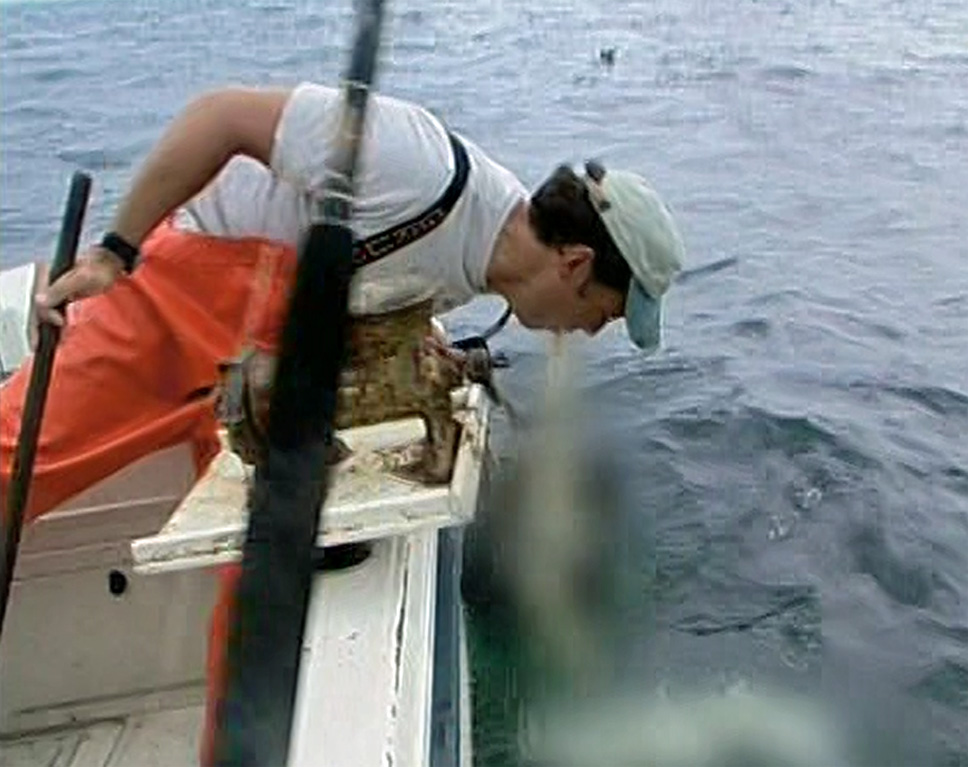 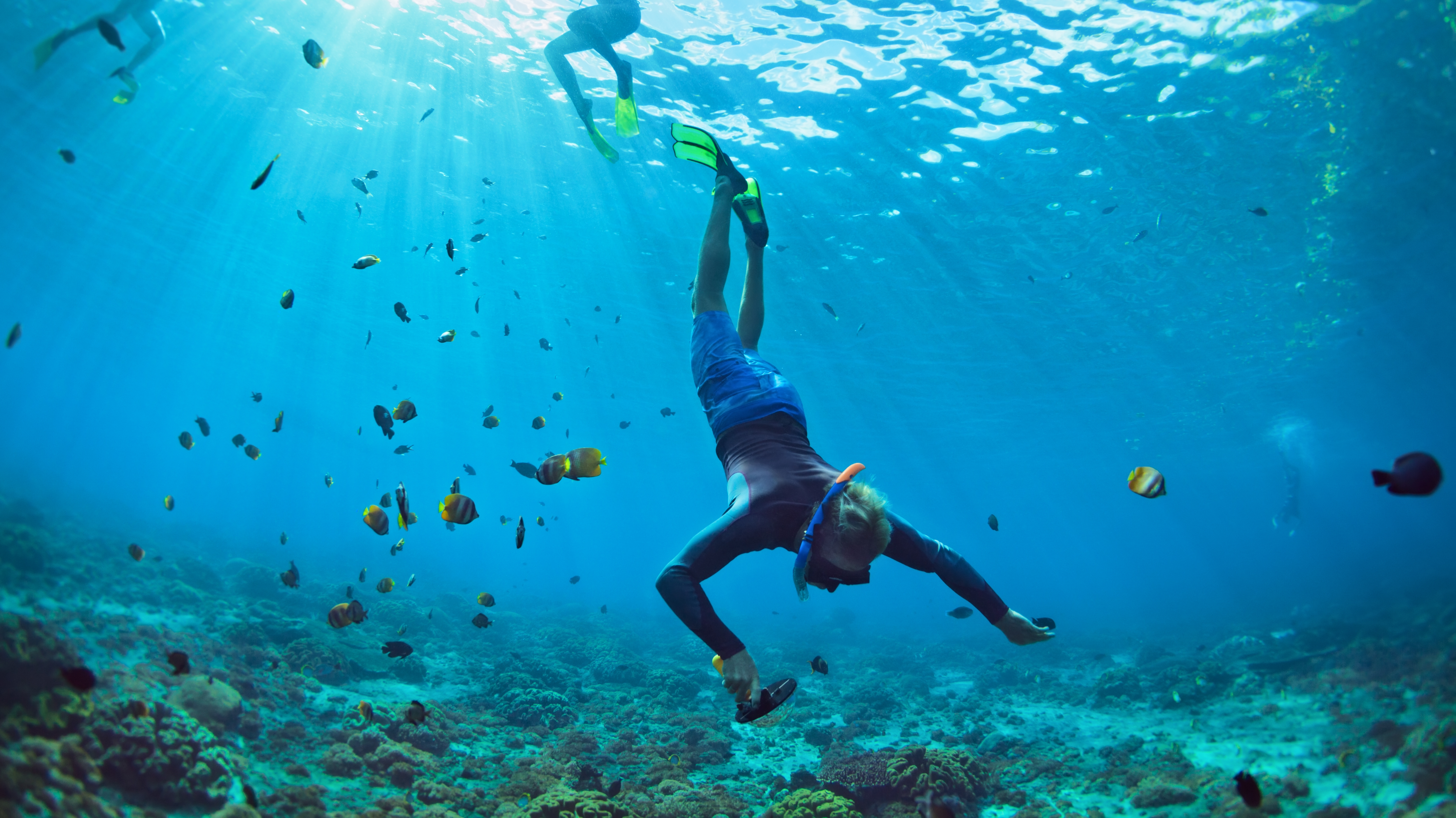 2 Thessalonians 2
5 	Don’t you remember that I told you about all this when I was with you? 
6 	And you know what is holding him back, for he can be revealed only when his time comes. 
7 	For this lawlessness is already at work secretly, and it will remain secret until he who is holding it back steps out of the way.
2 Thessalonians 2
5 	Don’t you remember that I told you about all this when I was with you? 
6 	And you know what is holding him back, for he can be revealed only when his time comes. 
7 	For this lawlessness is already at work secretly, and it will remain secret until he who is holding it back steps out of the way.
2 Thessalonians 2
5 	Don’t you remember that I told you about all this when I was with you? 
6 	And you know what is holding him back, for he can be revealed only when his time comes. 
7 	For this lawlessness is already at work secretly, and it will remain secret until he who is holding it back steps out of the way.
2 Thessalonians 2
8 	Then the man of lawlessness will be revealed, but the Lord Jesus will slay him with the breath of his mouth and destroy him by the splendor of his coming.
Why does God want us to know about this?
»	It provides hope and comfort that one day all the suffering and injustice in the world will end. 
»	It reminds us to hold our possessions loosely because this isn’t our permanent residence.
»	It urges us to capitalize on the time we have on earth.
»	It warns us that we have limited time to turn to God.